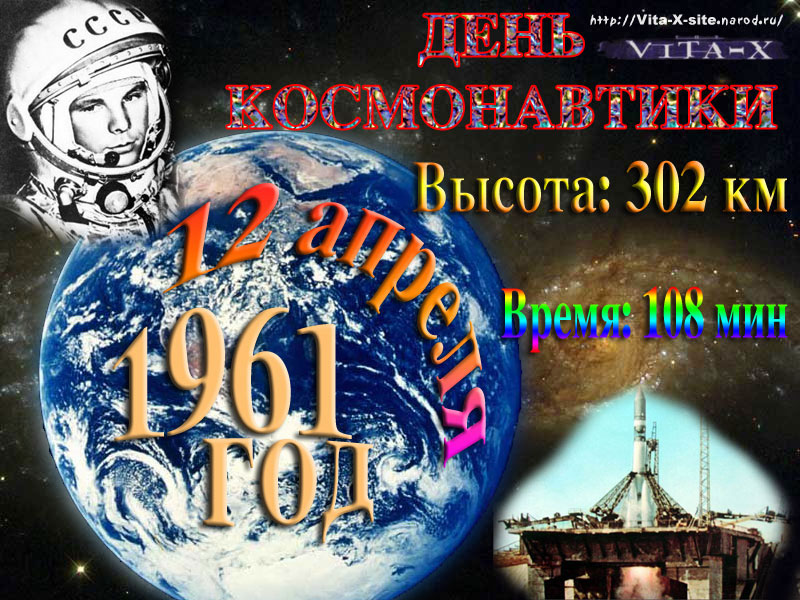 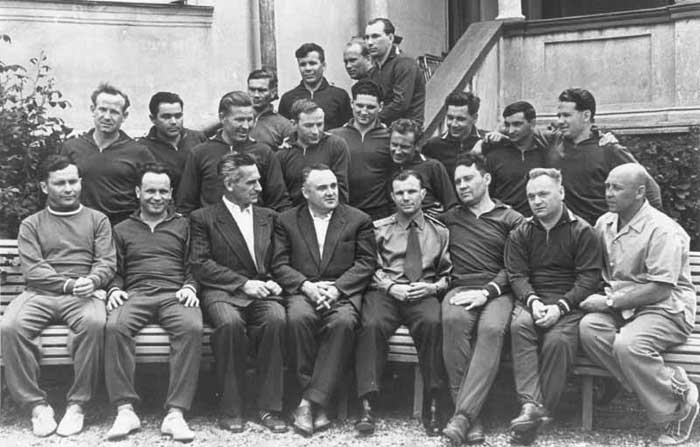 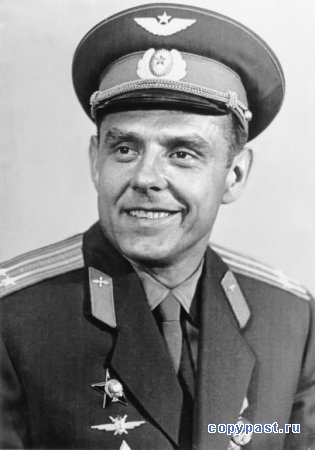 Владимир
Михайлович
Комаров
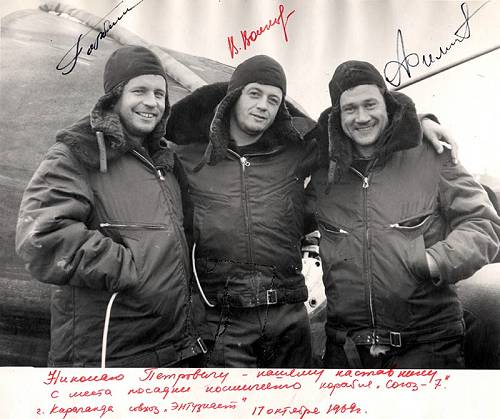 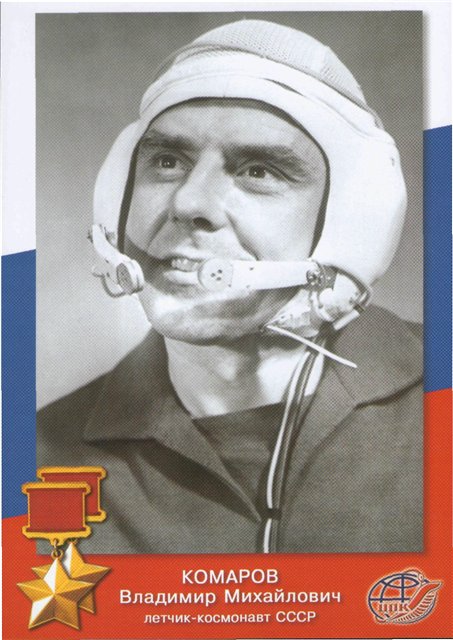 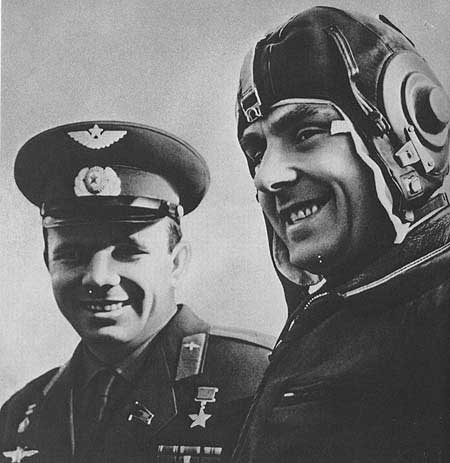 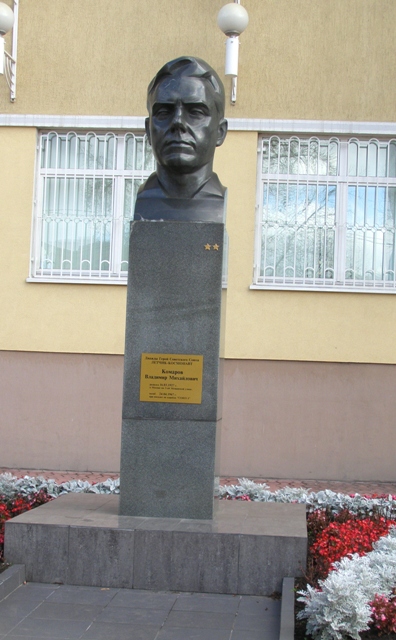